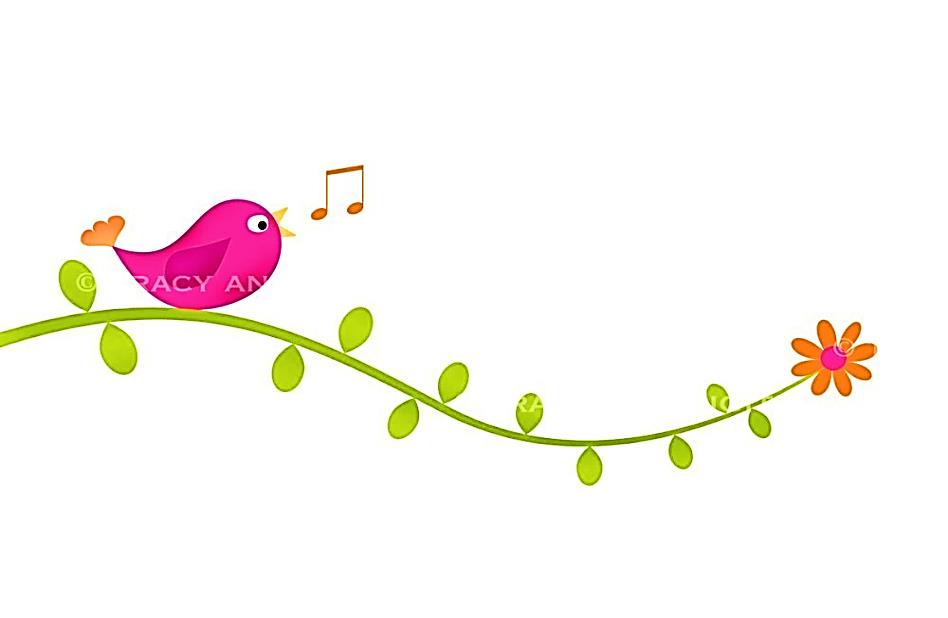 至聖之神惦佇我；使我學耶穌來活；
平安愛疼充滿我，
喔，使我溫柔如鴿子。
愈行愈親像耶穌，當我行世間路途；
心神謙卑我所愛，
至聖之神請入來。
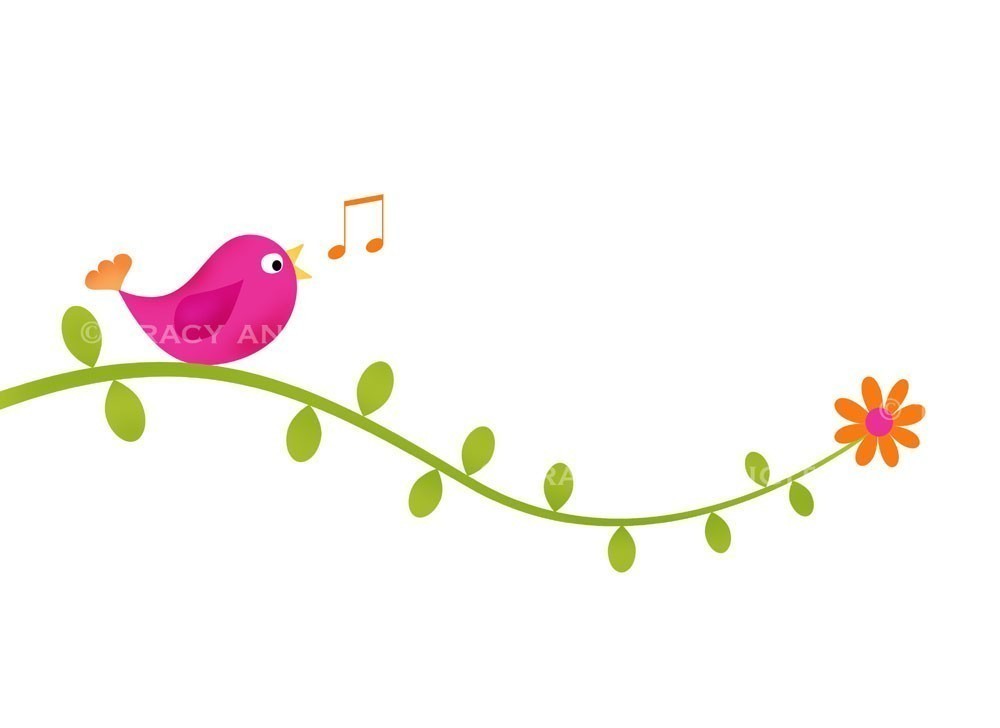 愈祈禱愈愛耶穌，愈愛耶穌，
日日愈親像耶穌，愈親像耶穌；
祂欲教我活之路，教我活之路，
赦免我歪斜路途，赦免我。
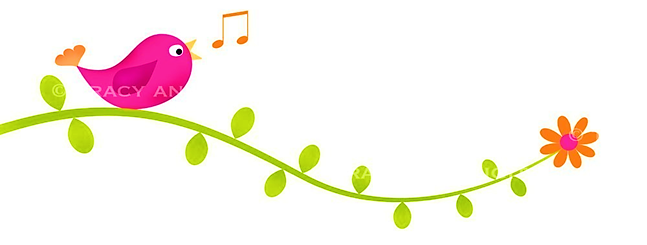 出佇祂受恩換新，喔，受恩換新，
祂之愛安我心神，喔，安我心神，
我猶原充滿信心，我愛充滿信心，
至聖之神惦佇我，
至聖之神惦佇我。